How to perform a budget query in self service
Banner 9
2024
1
Accessing Banner 9 self-service
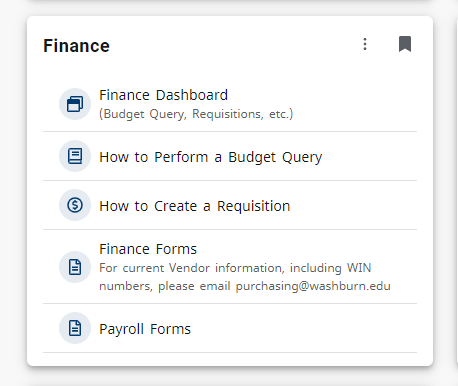 In MyWashburn, choose the Finance tile
Select “Finance Dashboard”
2
Getting Started
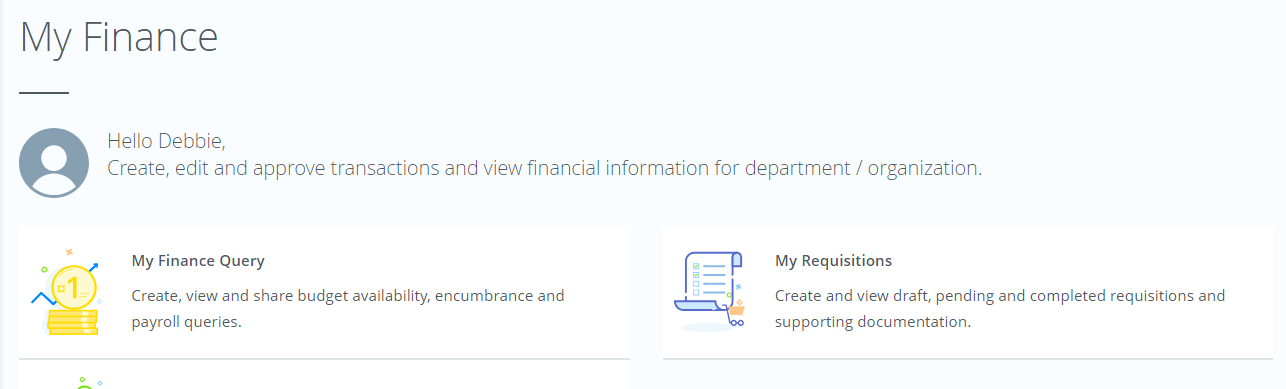 Click on My Finance Query
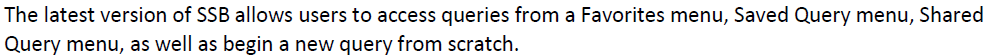 3
My finance query
To start a query, click on the “New Query” blue box in the upper right of the screen.
4
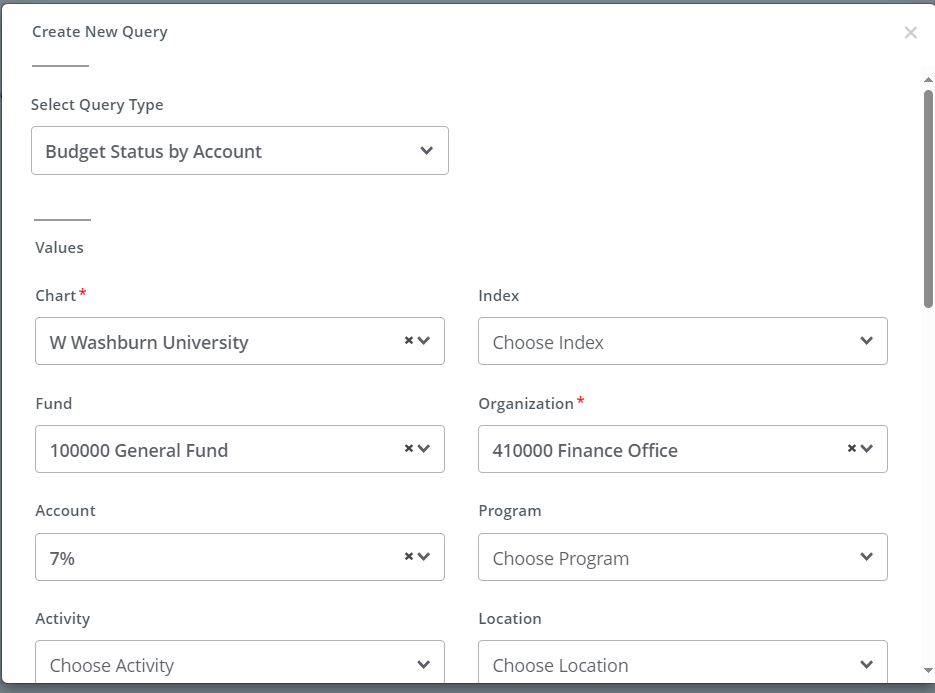 Query Type defaults to 
“Budget Status by Account.”

Reminder, Account codes are broken into four categories.  Following shows the beginning number and what it represents:
	5 = Revenue 
	6 = Salary and Benefit
	7 = Other Operating
	8 = Transfers

Reference materials for FOAPAL and expense codes are on the Accounting website
5
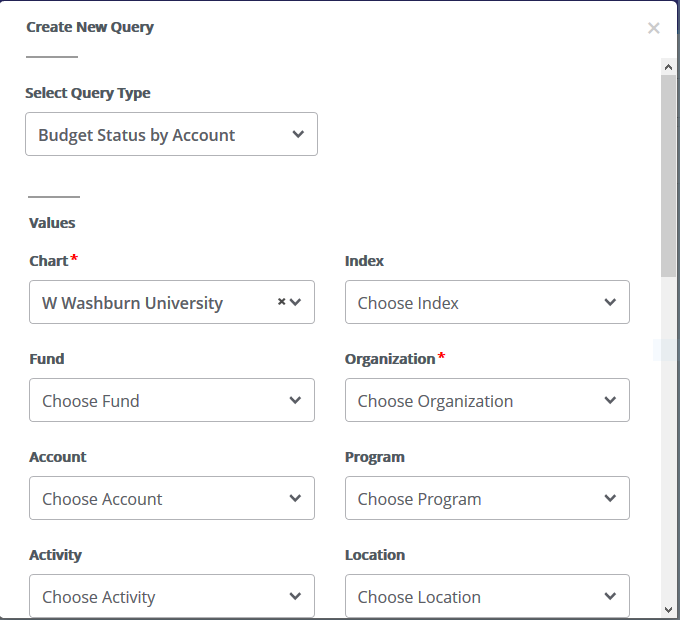 On this screen you will enter your query values. 

Fill in query values as needed. See Page 10 for value descriptions.

Not all values are required. 

Chart and Organization fields are required.

You can still use the wildcard for your selection (%) in a box

(continues on next page)
6
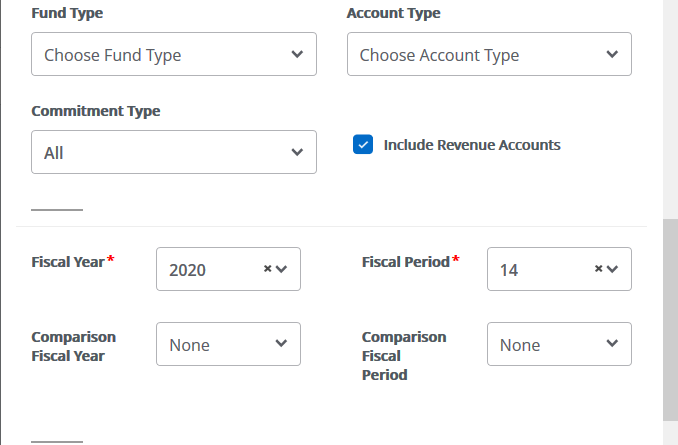 Scroll down screen for these items:

Check the box to “Include Revenue Accounts” if you want revenue accounts to pull into the query. 

Select the “Fiscal Year” for the query.

If you want to compare years, enter a “Comparison Fiscal Year.”

Select the “Fiscal Period.” Period 14 is year to date including any year-end adjustments.

(continues on next page)
7
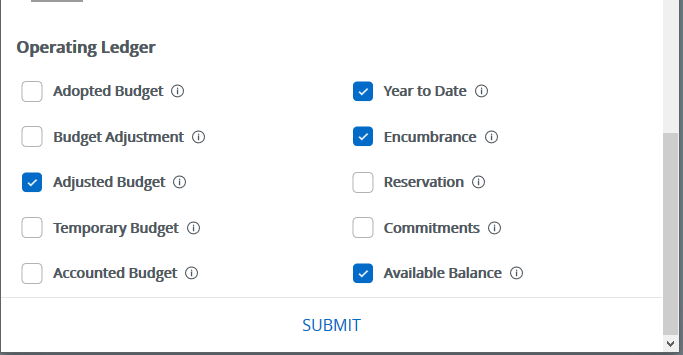 Select the columns you want to appear on the report generated by the query (see next page for column descriptions).

Click SUBMIT to run the query.
8
Description of Operating Ledger Data Columns
9
10
11
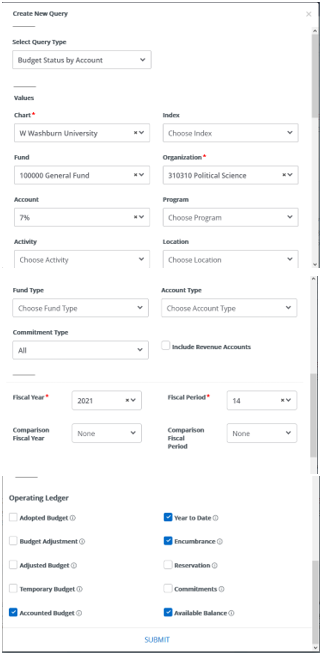 Sample budget query
12
After you submit your budget query, the results display
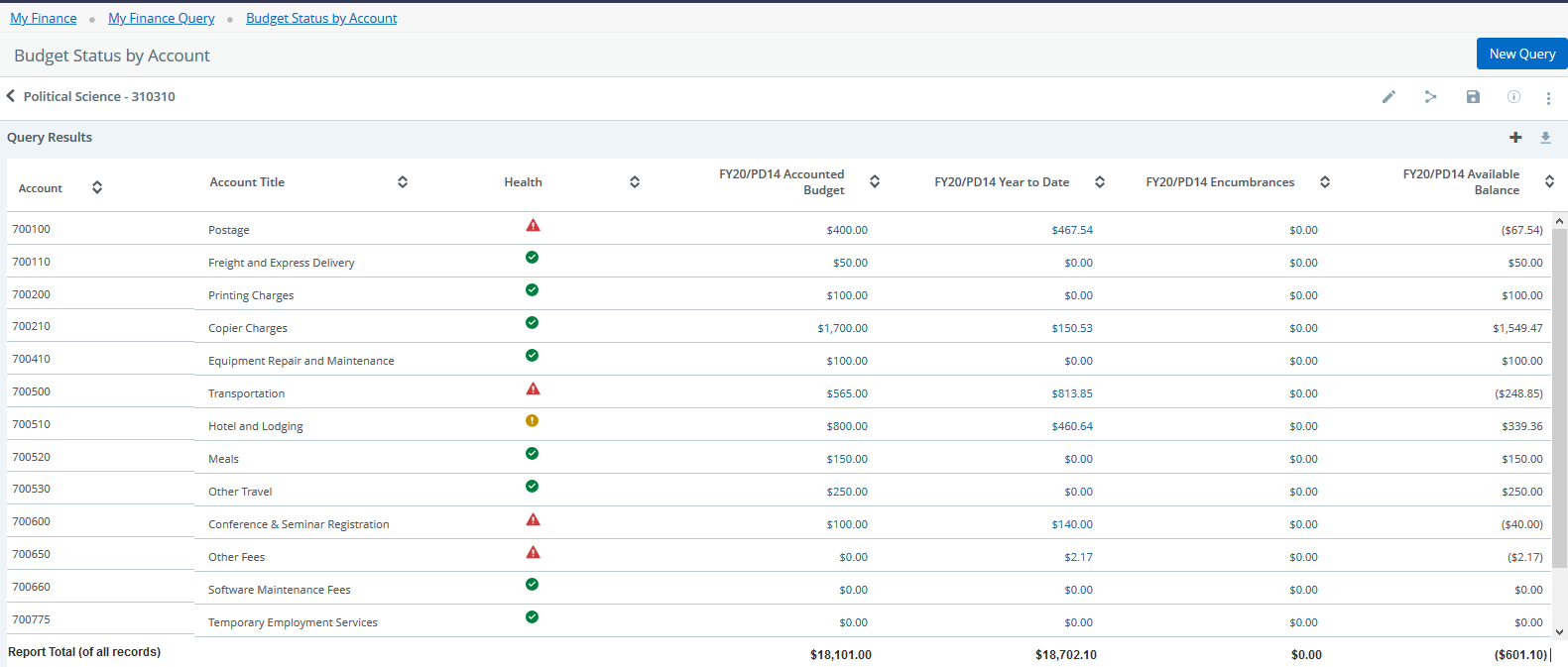 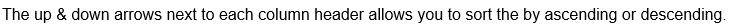 13
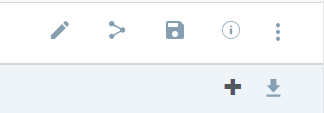 Edit Query
Save Query
Share Query
View Parameters
Download Results
Add Computed Columns
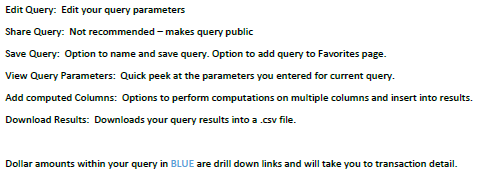 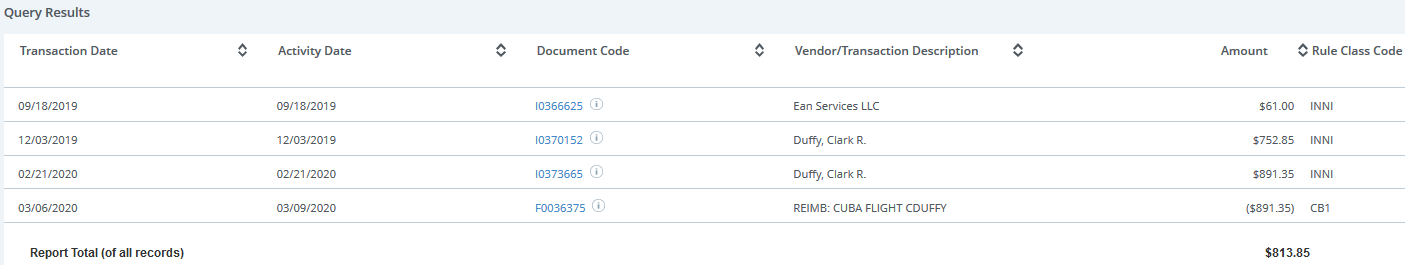 14
Clicking on the blue document codes will take you to a PDF of document
15
To Create a SAveD Query, click on the Save Icon
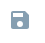 Type the Query Name 

You can set the query as a “Favorite” by selecting the box.

Click on “Save”
16
To view Save Query
Click on “My Finance Query”
Click on “Favorites” if you saved the query as a Favorite.
Click on “Saved Queries” if you did not select the box for Favorites.
17
My finance query
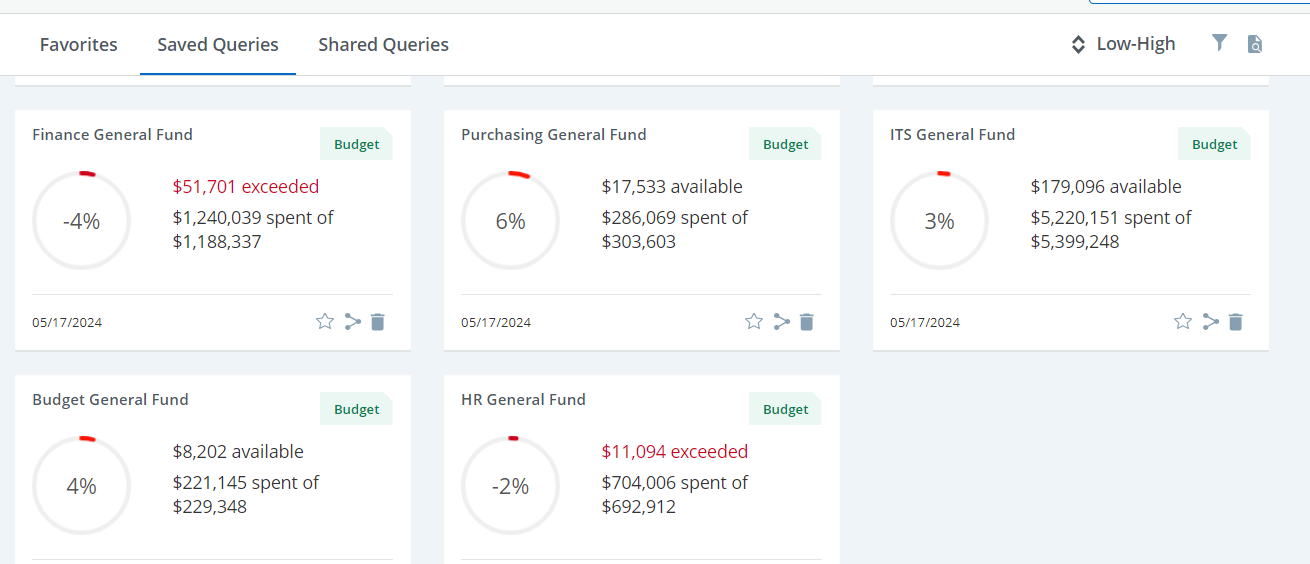 This screen shows five saved queries.  Note the two highlighted in yellow.  These queries are showing these specific units have overspent their budget.  This is recognized by the red amounts and the negative sign in the circle.
18
If you need any help with how to enter your department information in the query, please contact the Accounting Office or stop by Morgan Hall Rm 211.

Please contact ITS for other Banner 9 Technical issues or questions.
19